27-29 novembre 2024
La conception et le suivi des plans d'action consécutifs aux visites
Forum OASIS-OKAPI – Session 6
Jeudi 28 novembre 2024
Plan présentation
Sur une Digue puis une Ecluse
Conception Plan d’Action
Suivi Plan d’Action
Sur l’année 2023 
Conception Plan d’Action
Suivi Plan d’Action
Conception Plan d’Action Digue
Notation VTA d’une digue 15/03/23
Digue et visite concernées
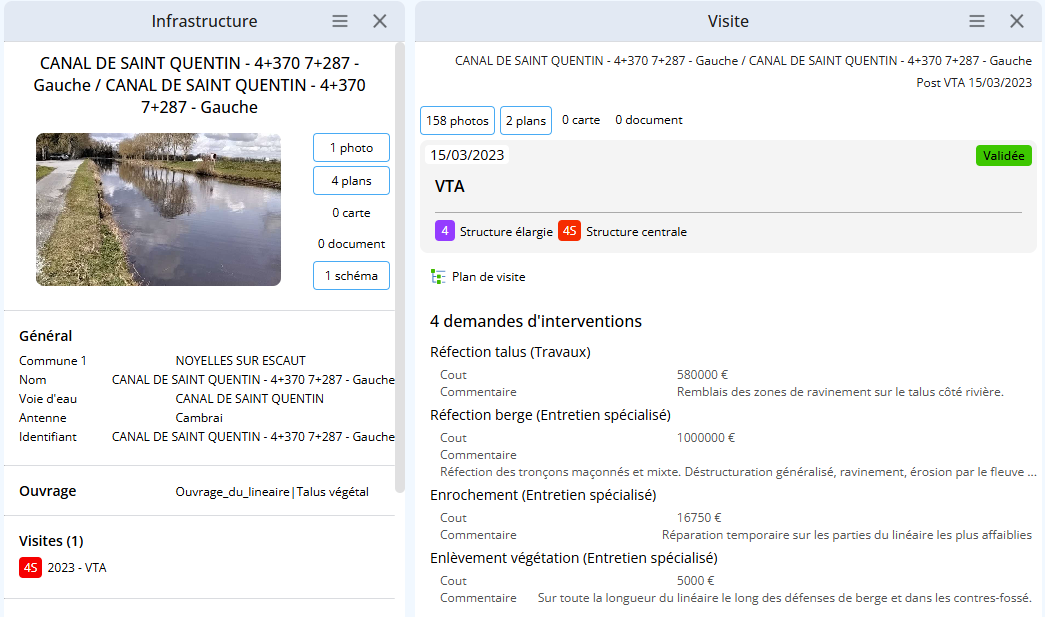 Conception Plan d’Action Digue
Notation VTA d’une digue 15/03/23
Détail de la notation (parties et groupes)
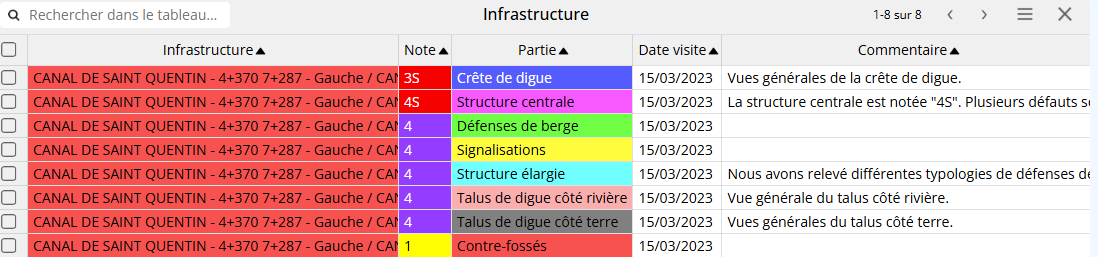 Conception Plan d’Action Digue
Notation VTA d’une digue 15/03/23
Détail de la notation - Défauts relevés
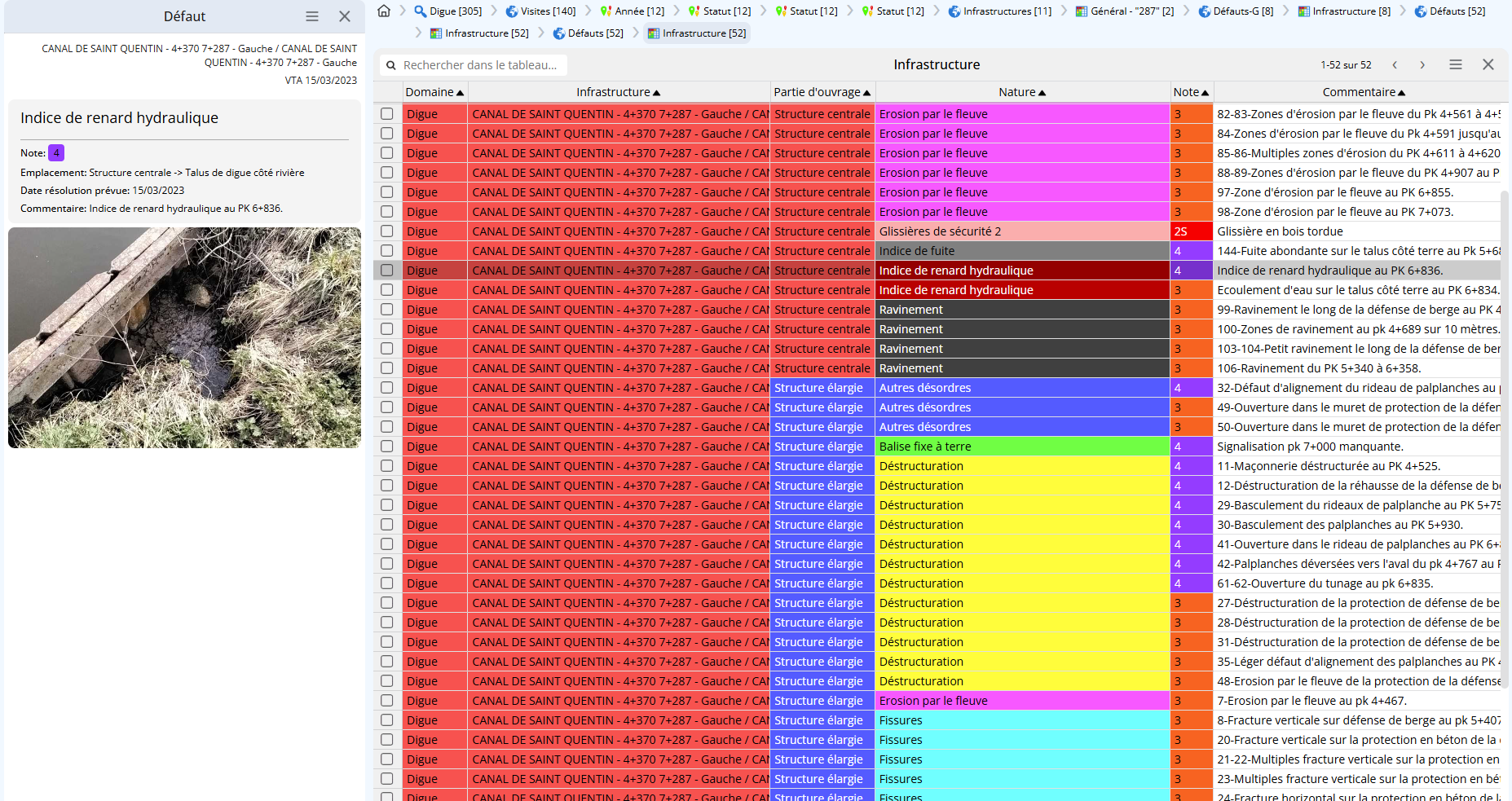 Conception Plan d’Action Digue
Notation VTA d’une digue 15/03/23
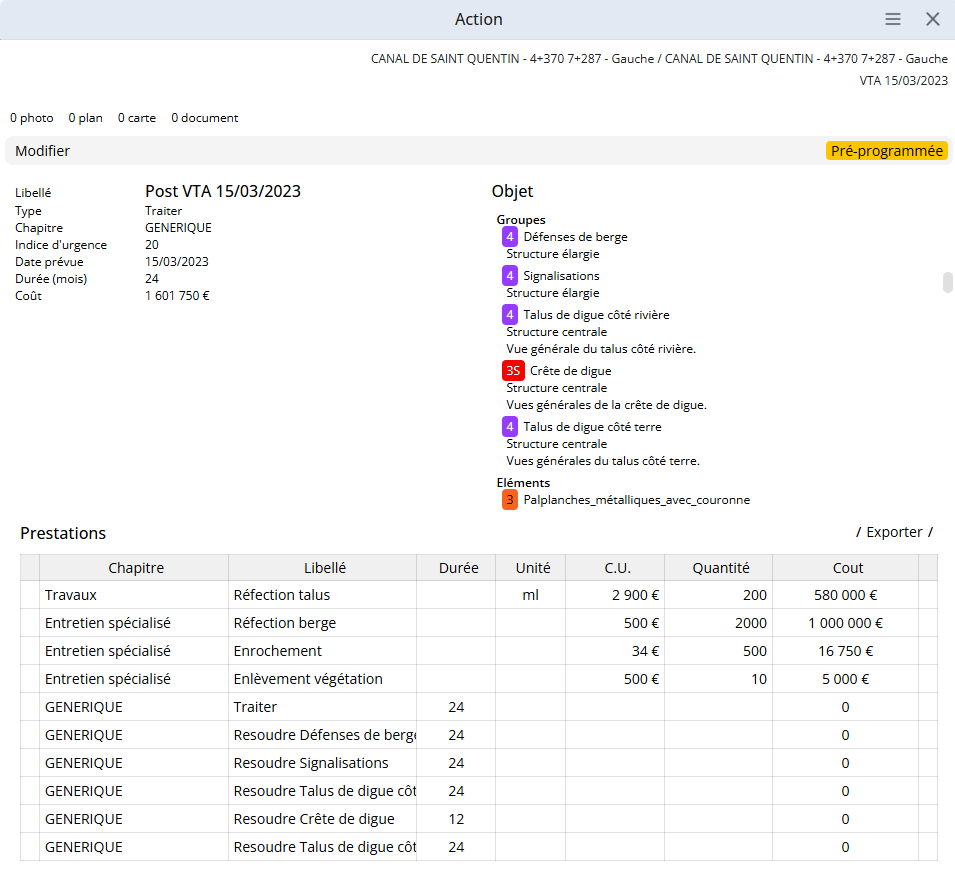 Action post-visite prescrite
Conception Plan d’Action Digue
Notation Travaux Post-VTA 18/10/23
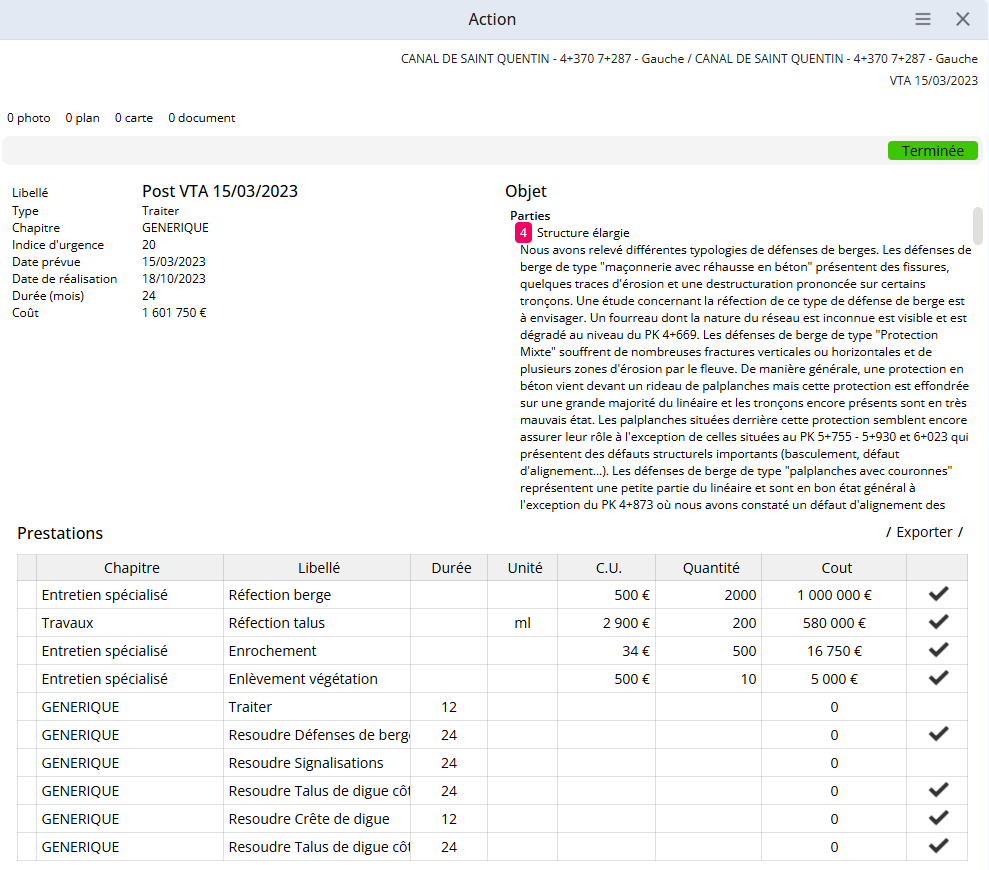 Action post-visite terminée
Suivi Plan d’Action Digue
Notation Travaux Post-VTA 18/10/23
Prestations réalisées
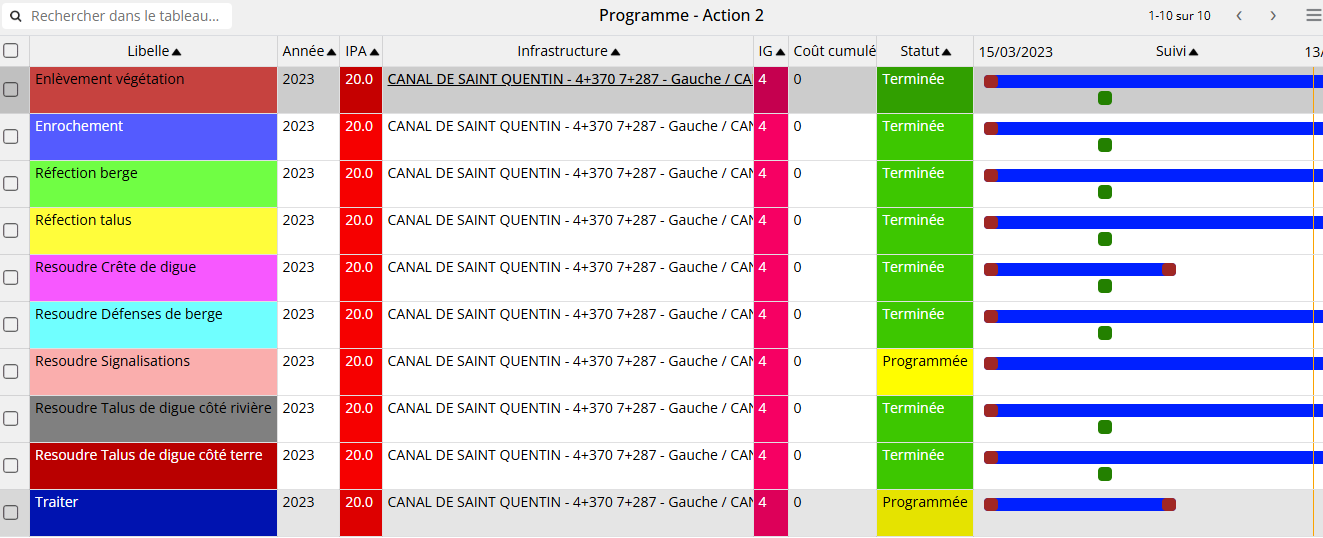 Suivi Plan d’Action Digue
Notation Travaux Post-VTA 18/10/23
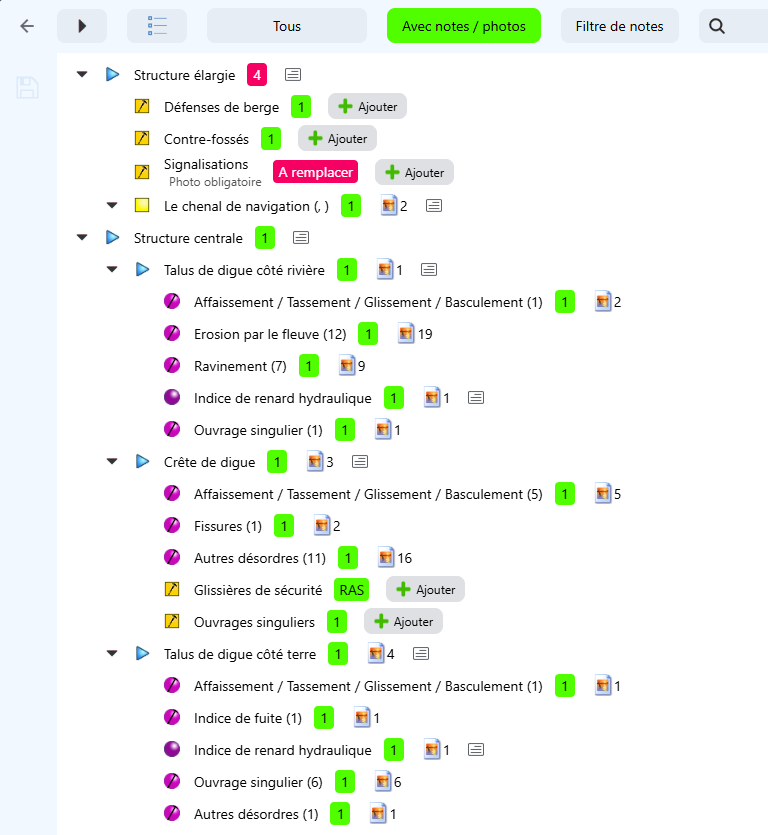 Notation Post-TRAVAUX
Suivi Plan d’Action Digue
Notation VTA d’une écluse 20/06/23
Ecluse et visite concernées
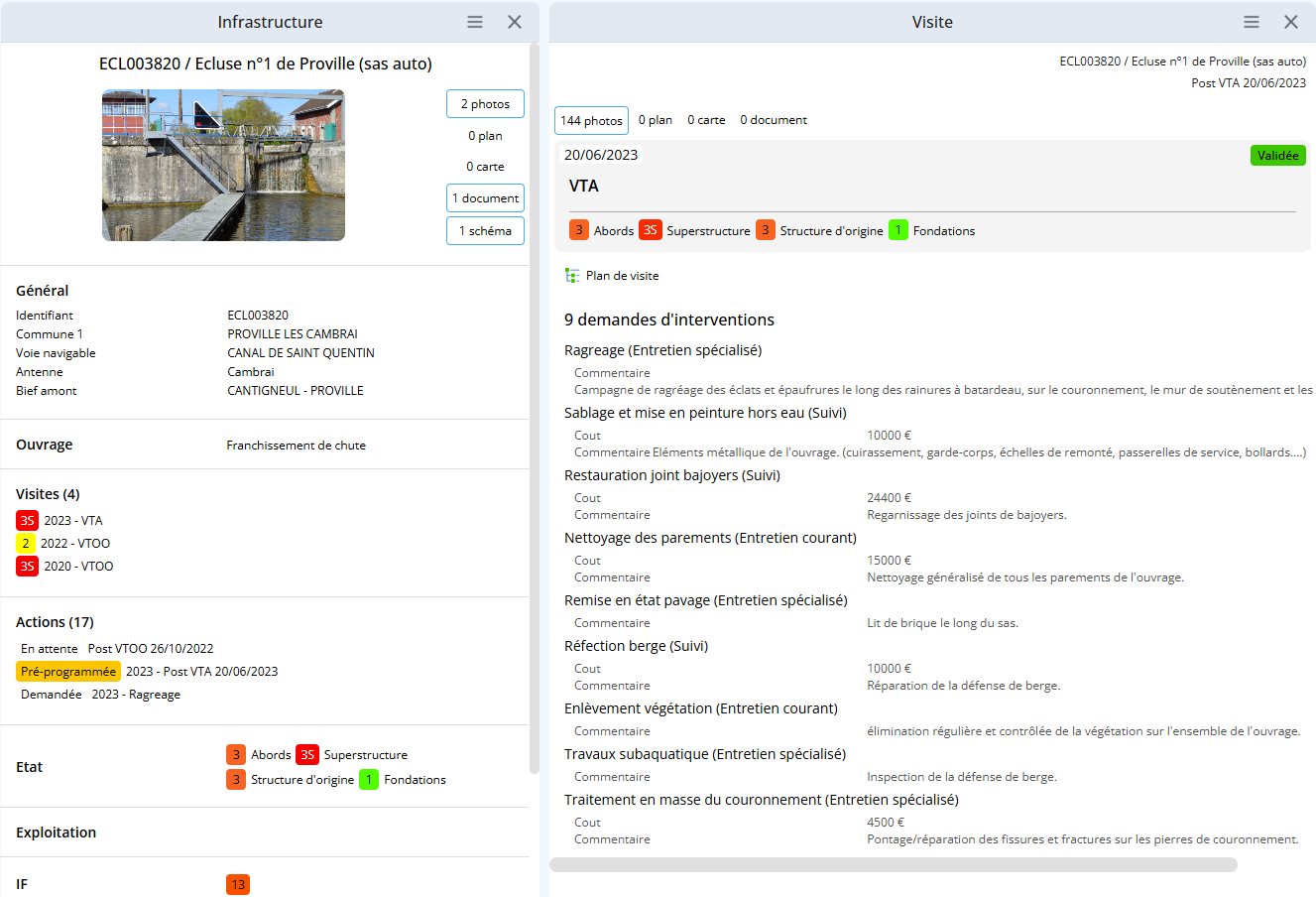 Conception Plan d’Action Ecluse
Notation VTA d’une écluse 20/06/23
Détail de la notation (parties et groupes)
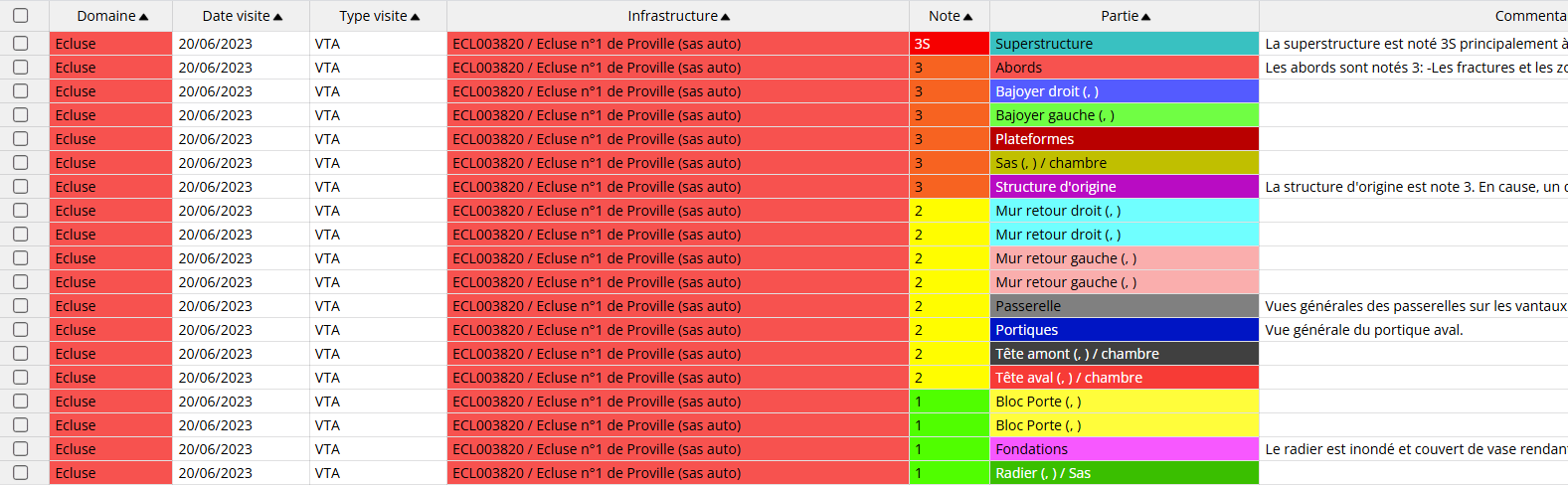 Conception Plan d’Action Ecluse
Notation VTA d’une écluse 20/06/23
Action post-visite prescrite
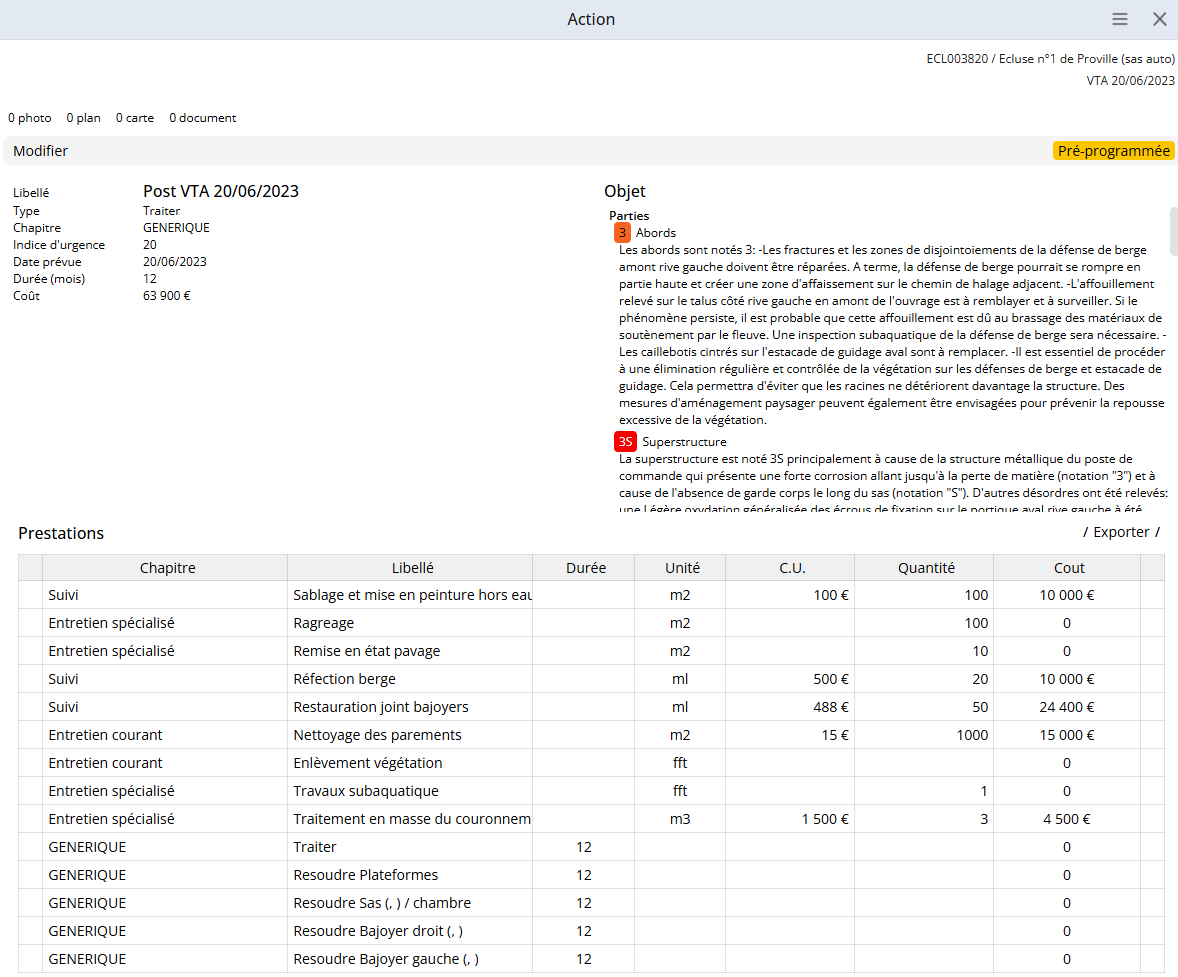 Conception Plan d’Action Ecluse
Notation Travaux Post-VTA 21/06/24
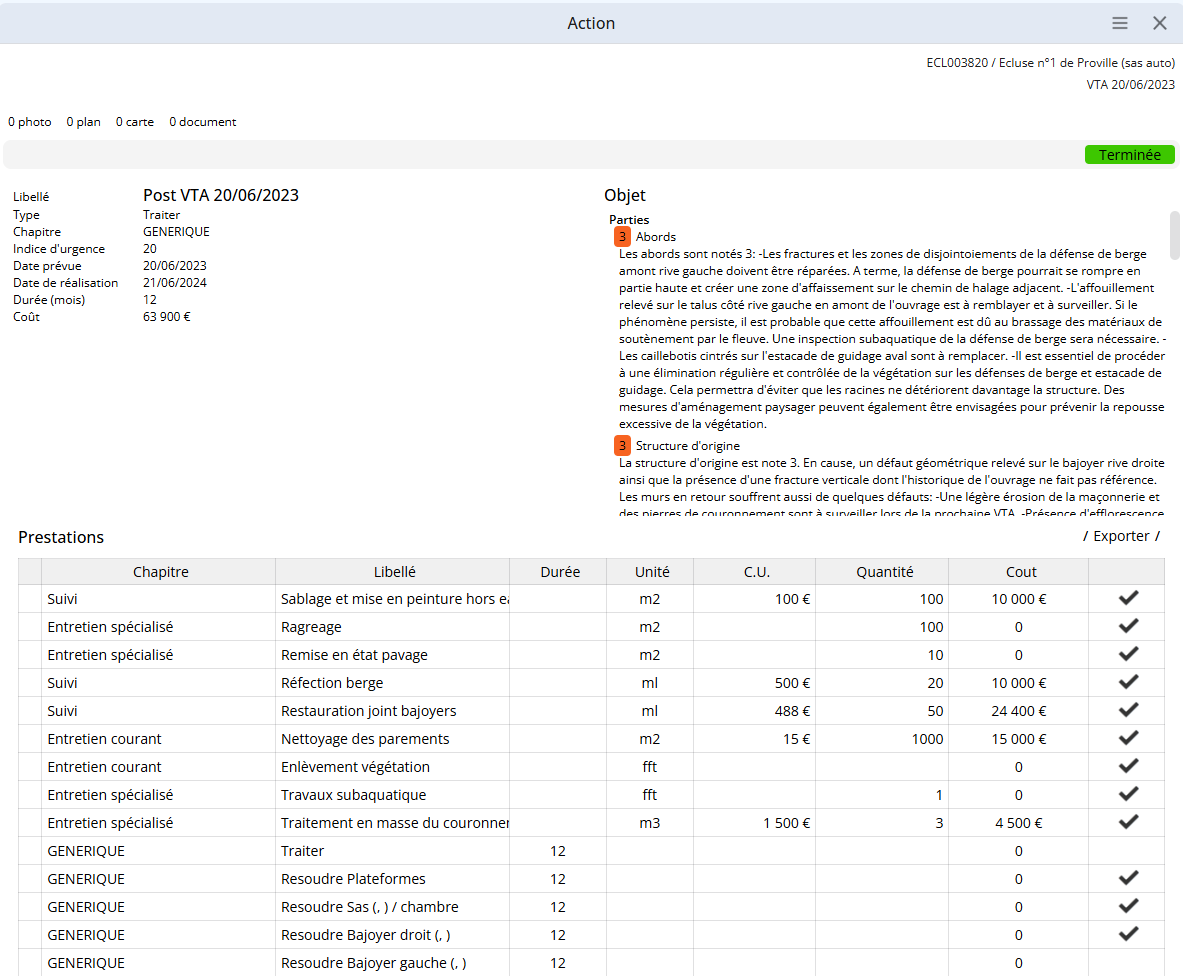 Action post-visite terminée
Suivi Plan d’Action Ecluse
Notation Travaux Post-VTA 21/06/24
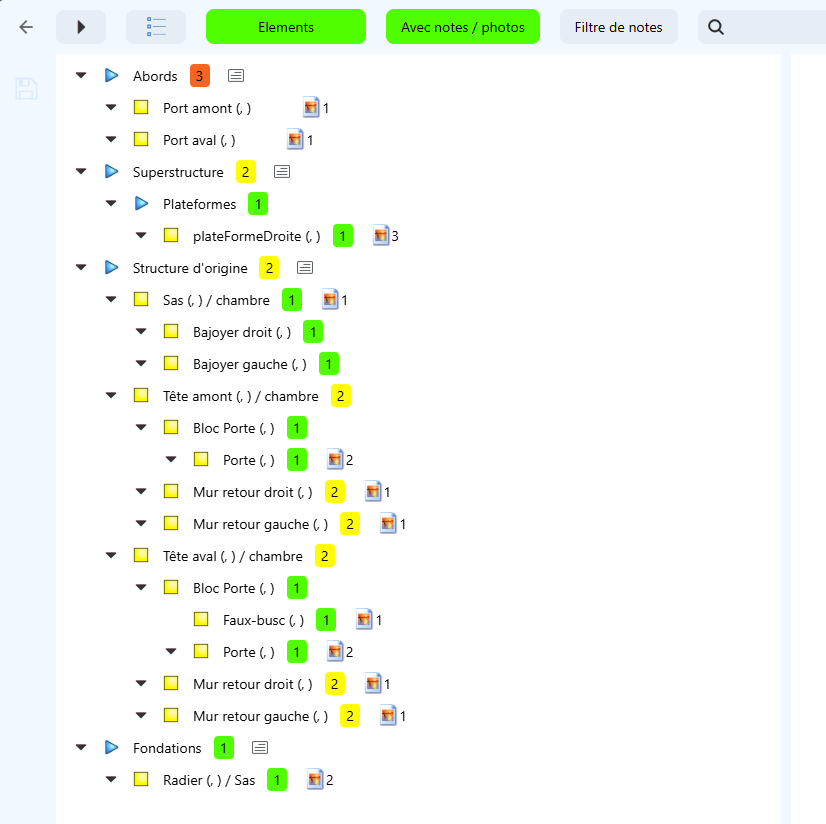 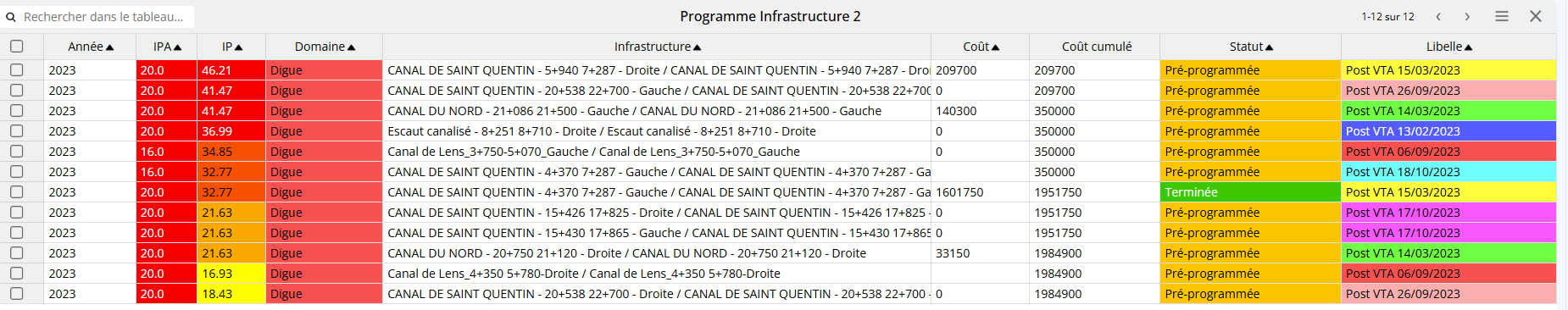 Notation Post-TRAVAUX
Suivi Plan d’Action Ecluse
Plan d’actions post-visite Digue 2023
Des coûts à préciser
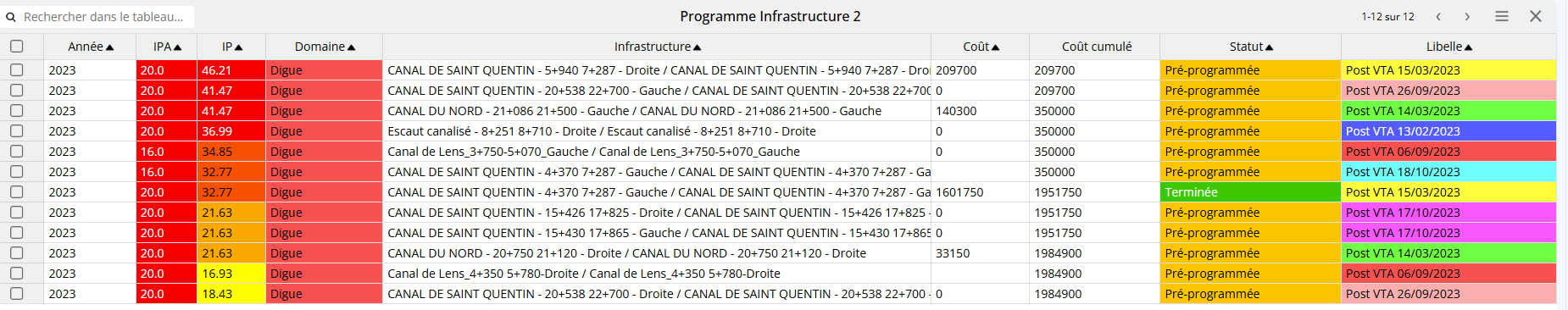 Plan d’Action Digue
Plan d’actions post-visite Ecluse 2023
Des coûts à préciser
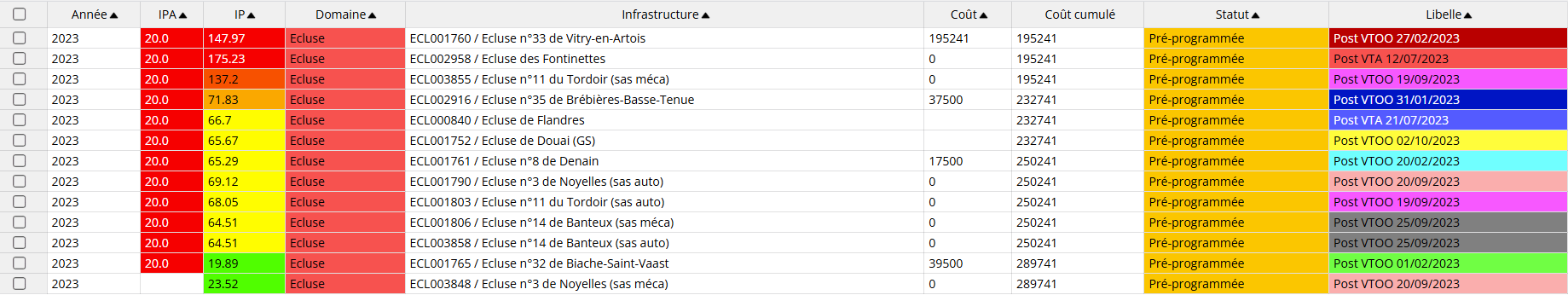 Plan d’Action Ecluse